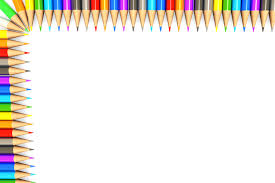 Second Meeting
Unit 1 Lesson 3
Put the Mirror on the Wall
START
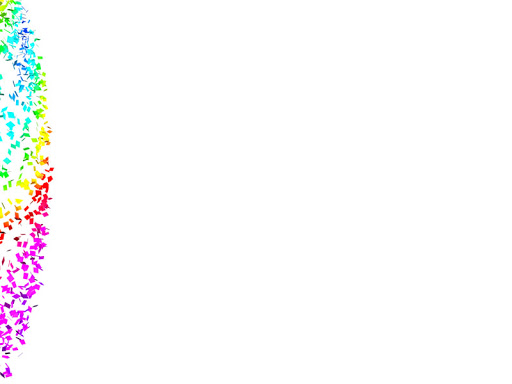 In this lesson, you will learn : 

1. Review homework.
2. How to identify household items.
3. How to identify location.
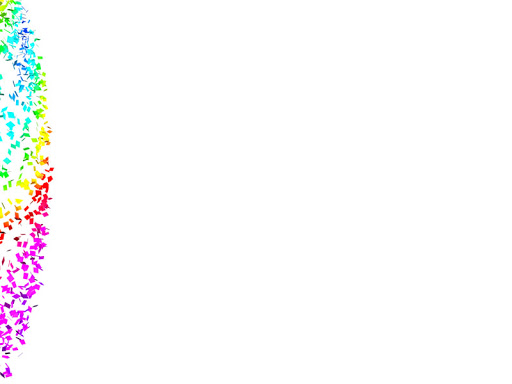 Homework
1. Where is the ball?
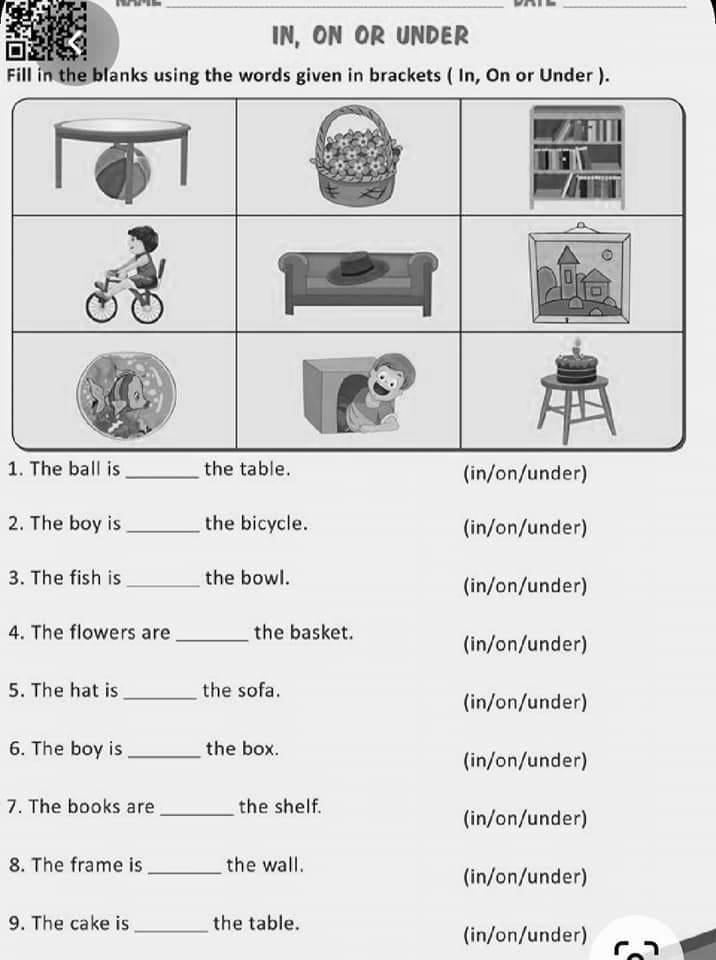 The ball is under the table.
2. Where is the cake?
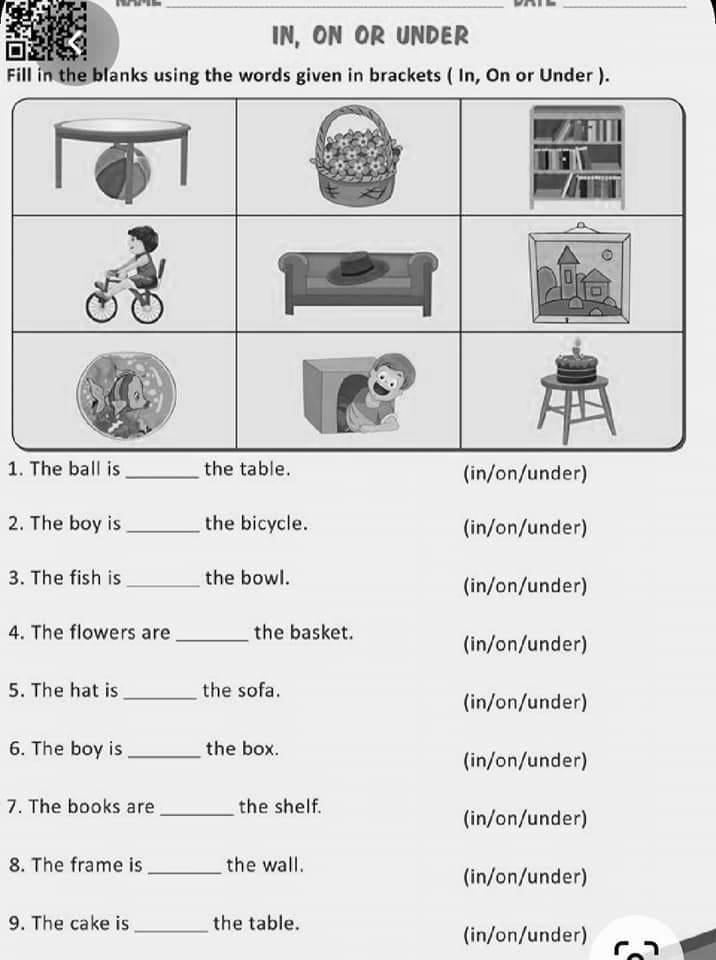 The cake is on the chair.
3. Where are the books?
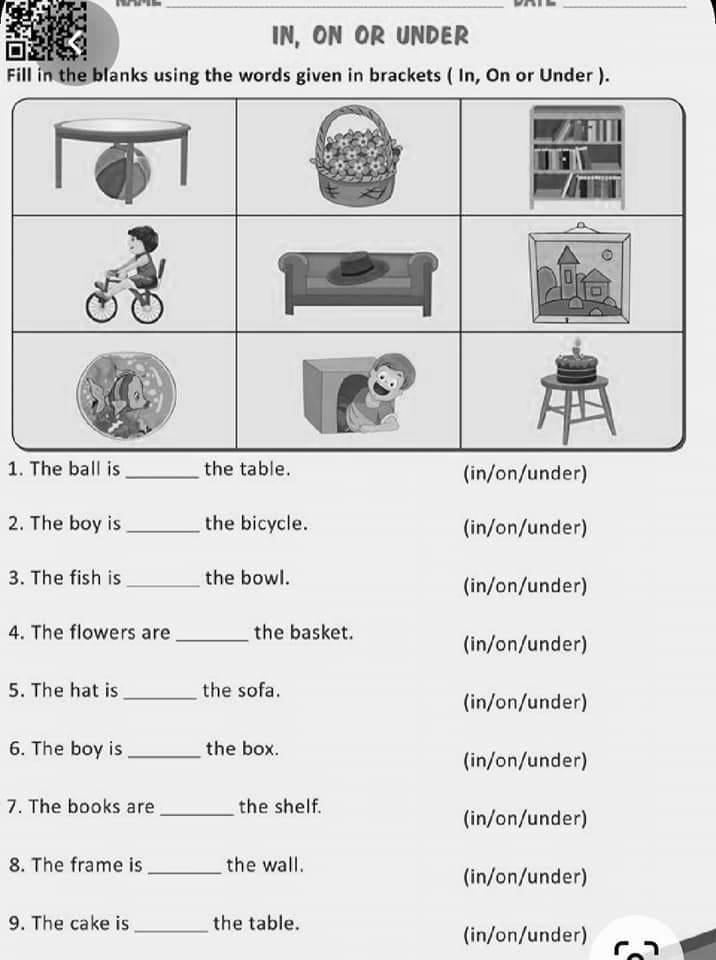 The books are in the bookcase.
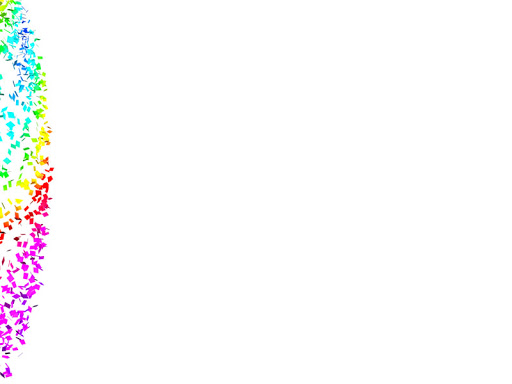 4. Where is the fish?
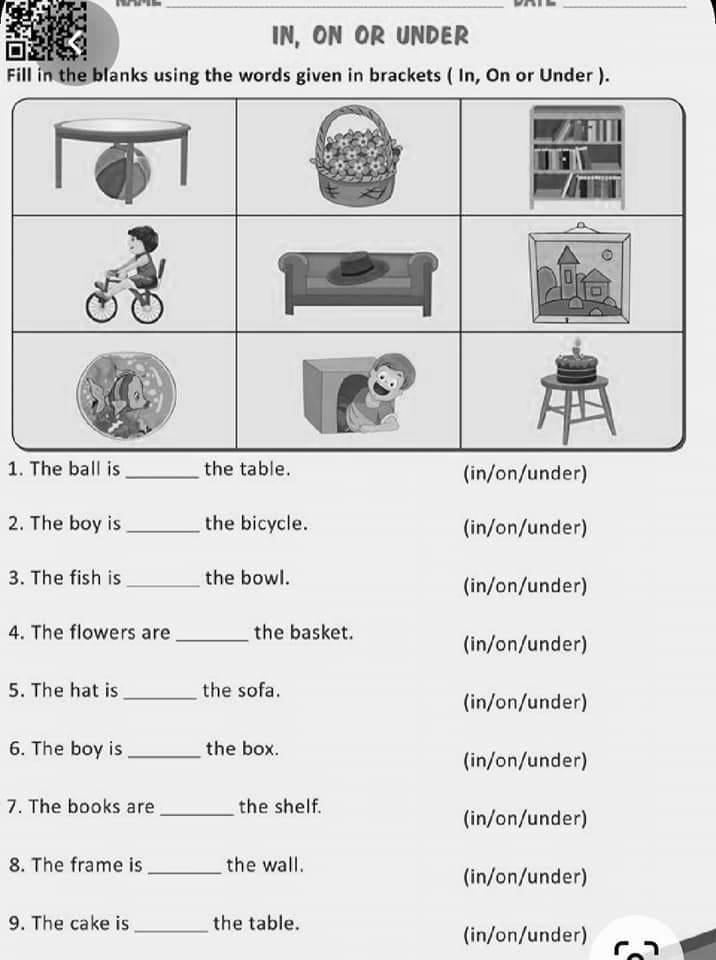 The fish is in the aquarium.
5. Where is the boy?
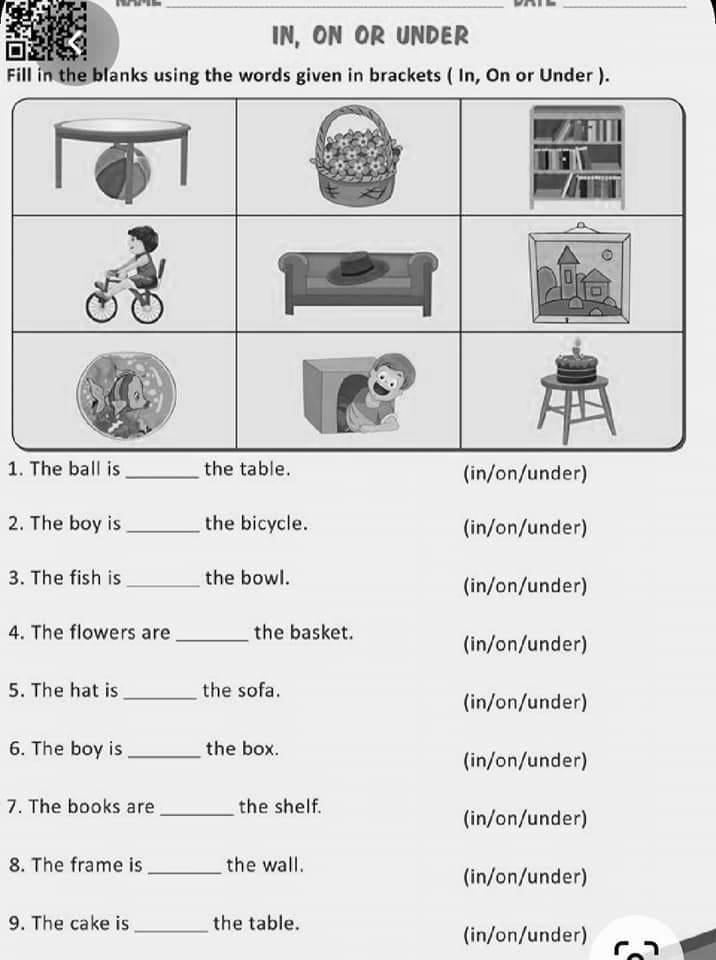 The boy is in the box.
6. Where is the hat?
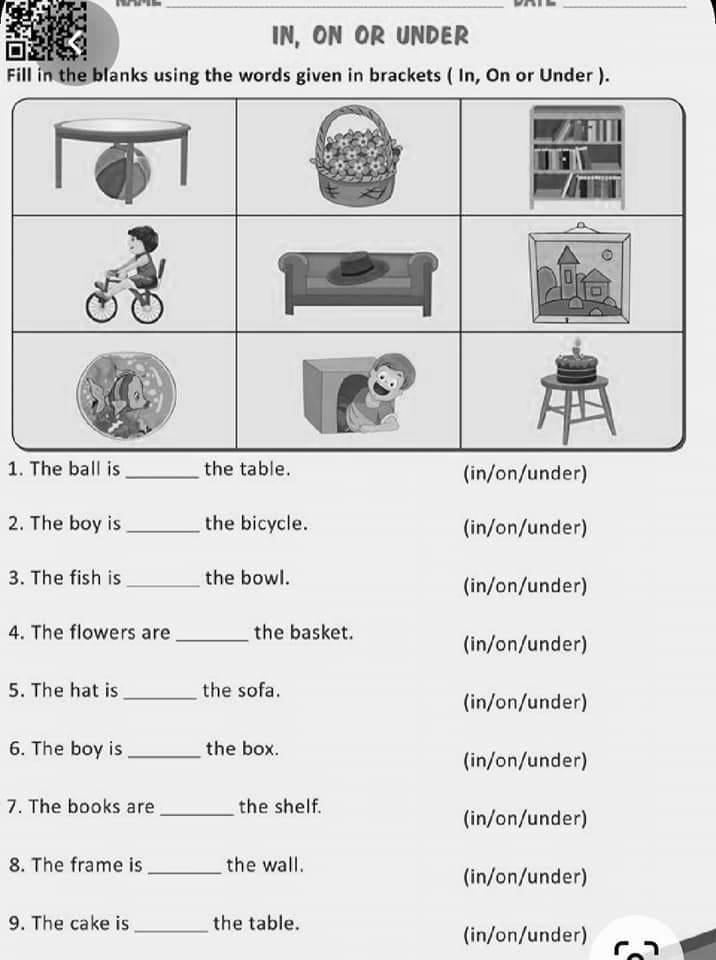 The hat is on the sofa.
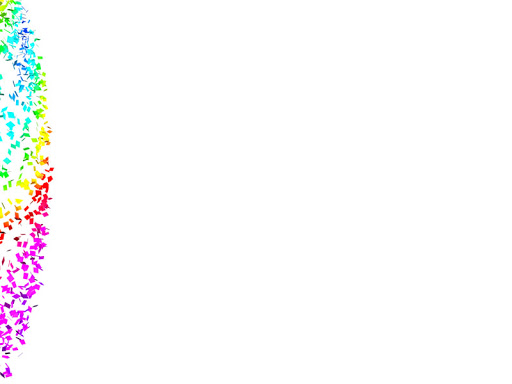 7. Where is the flower?
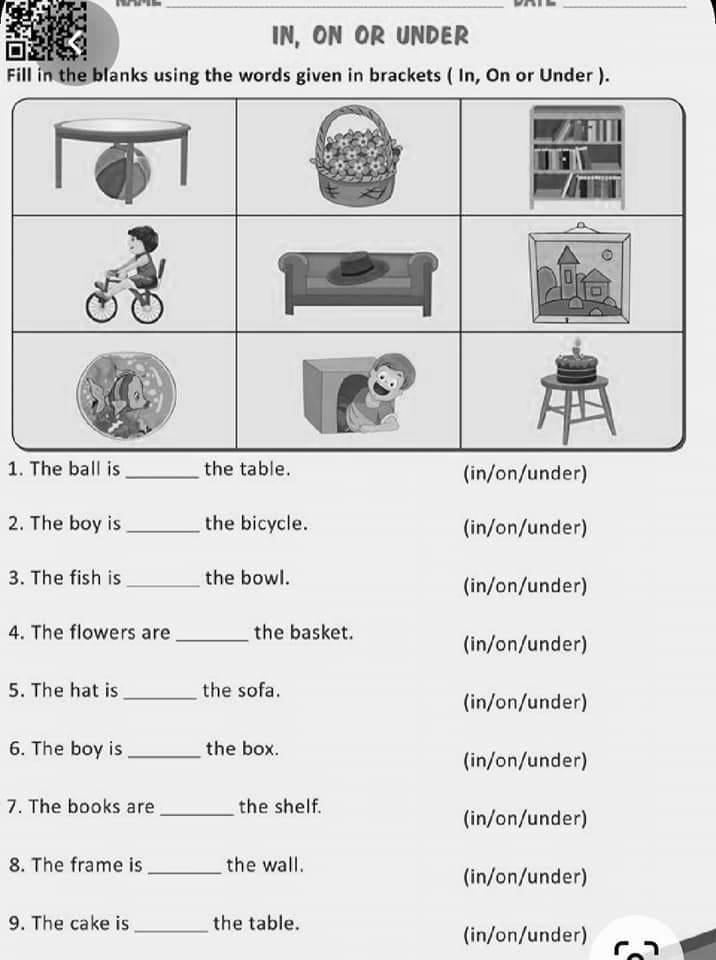 The flower is in the basket.
8. Where is the boy?
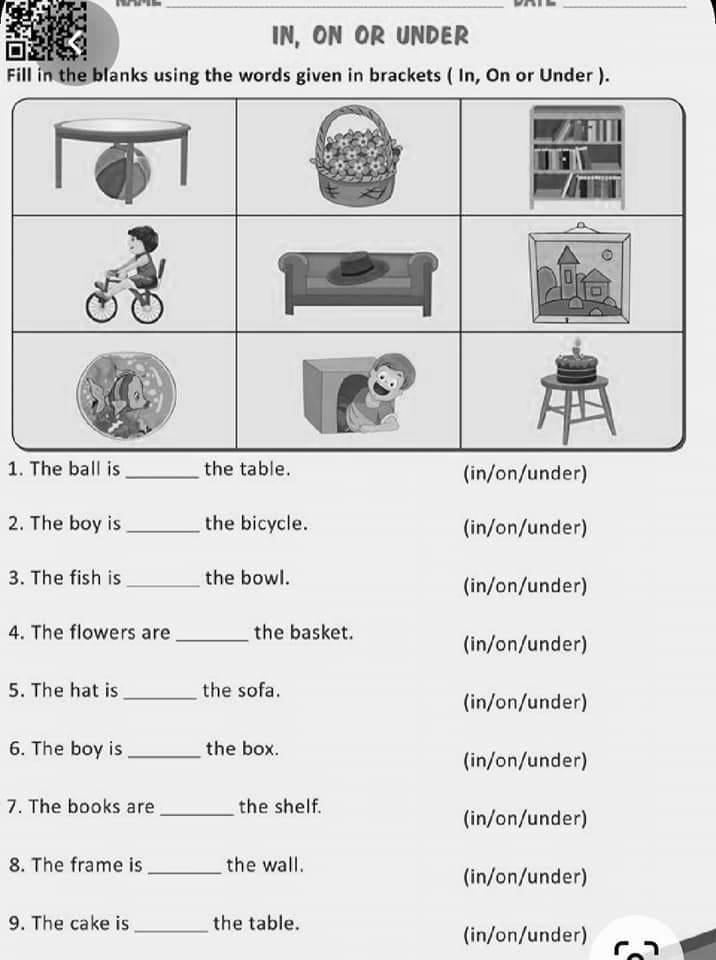 The boy is on the bike.
9. Where is the frame?
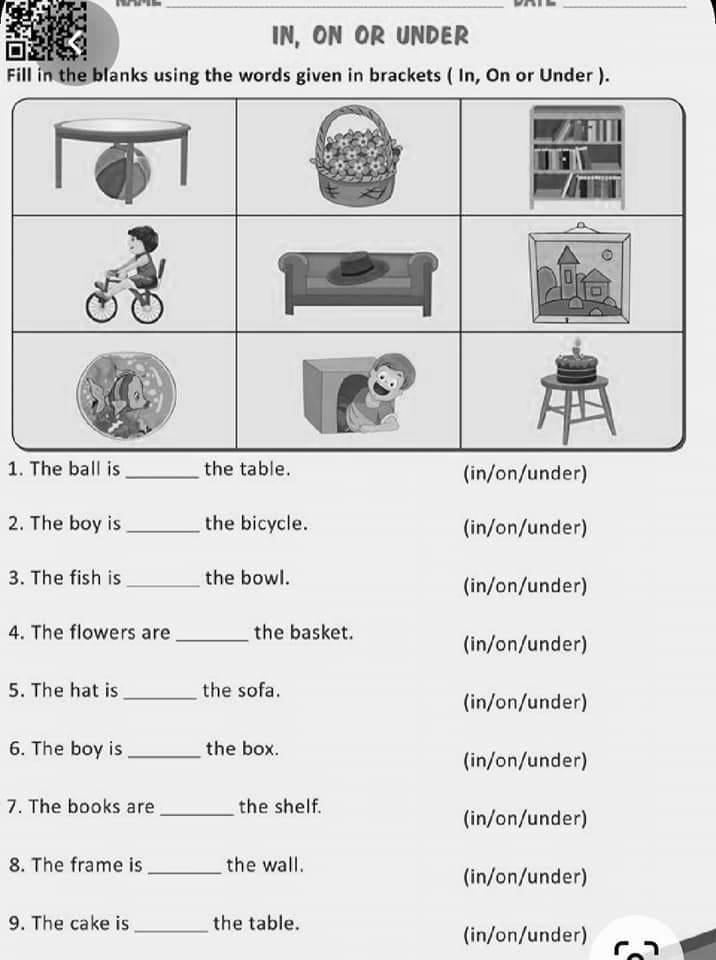 The frame is on the wall.
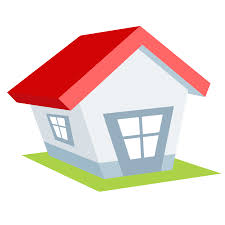 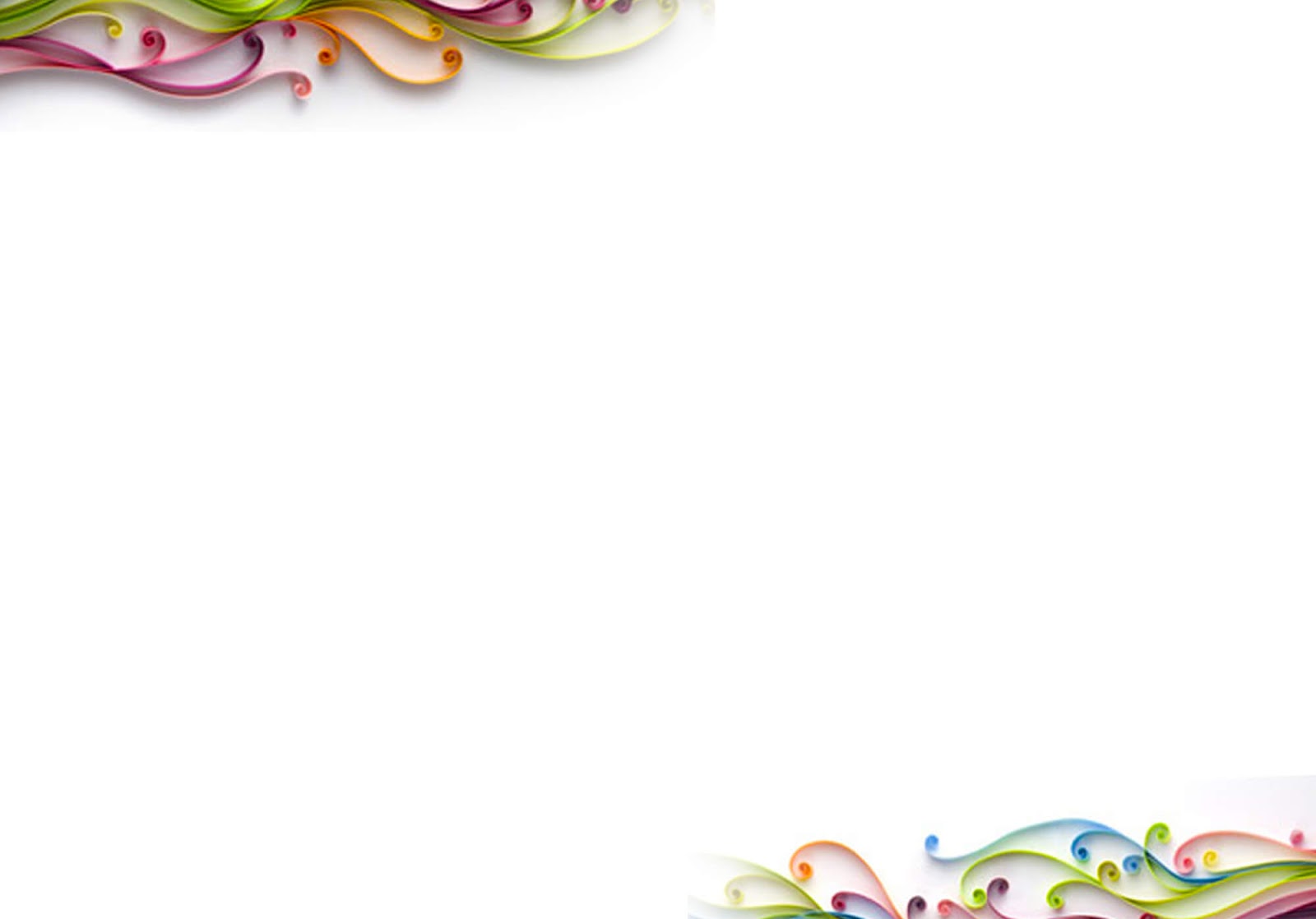 Household Items
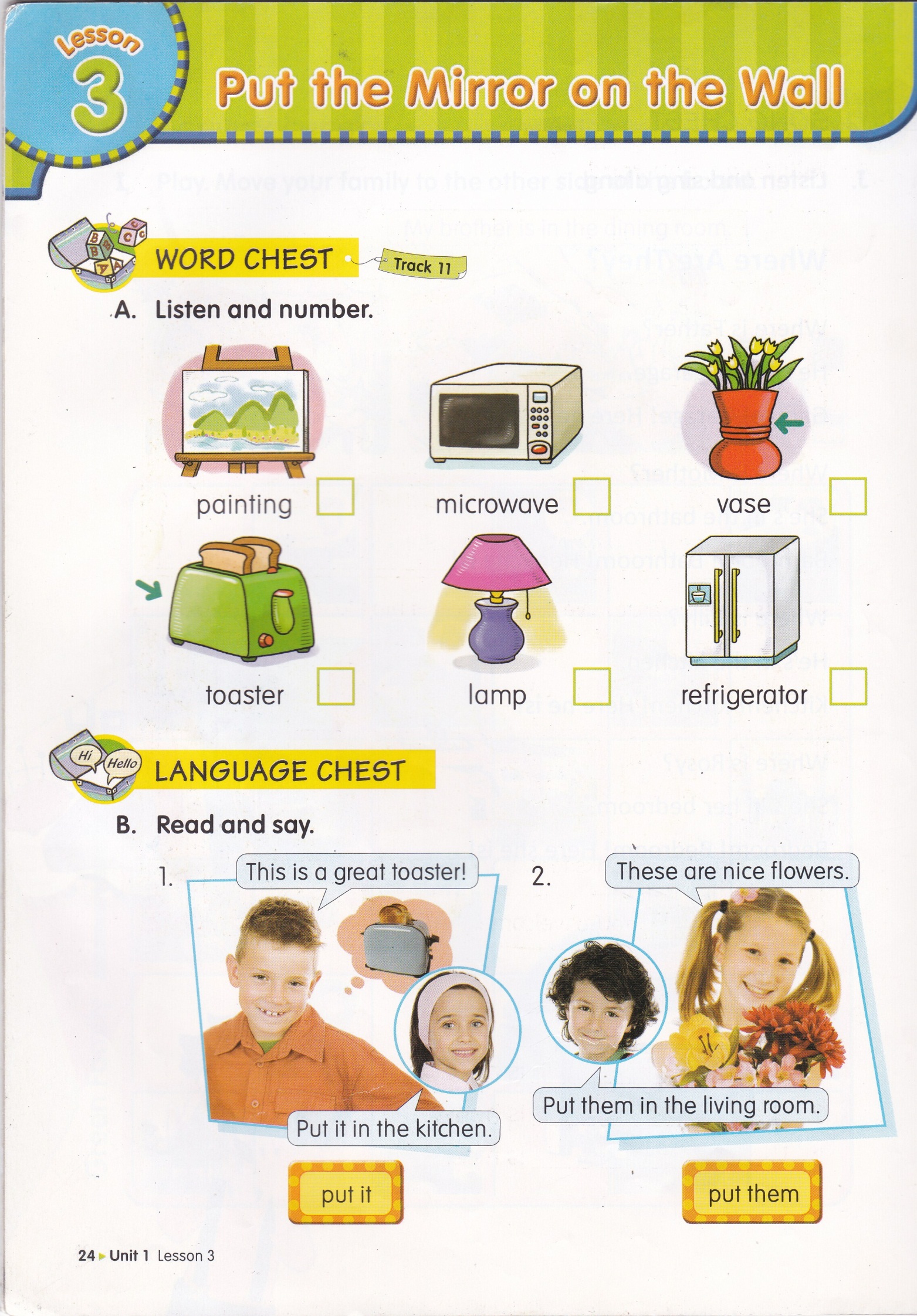 It’s a nice lamp.
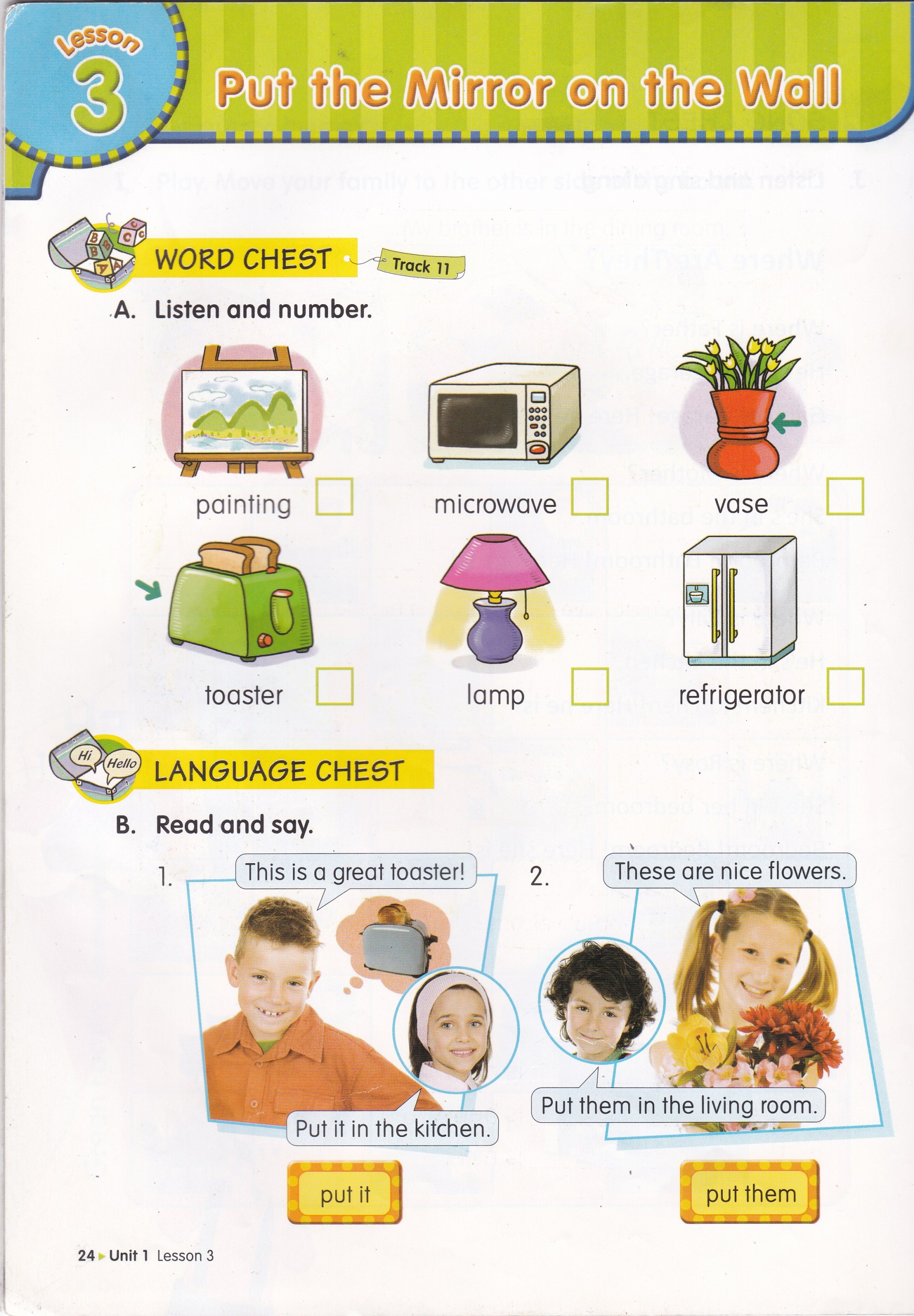 It’s a beautiful vase.
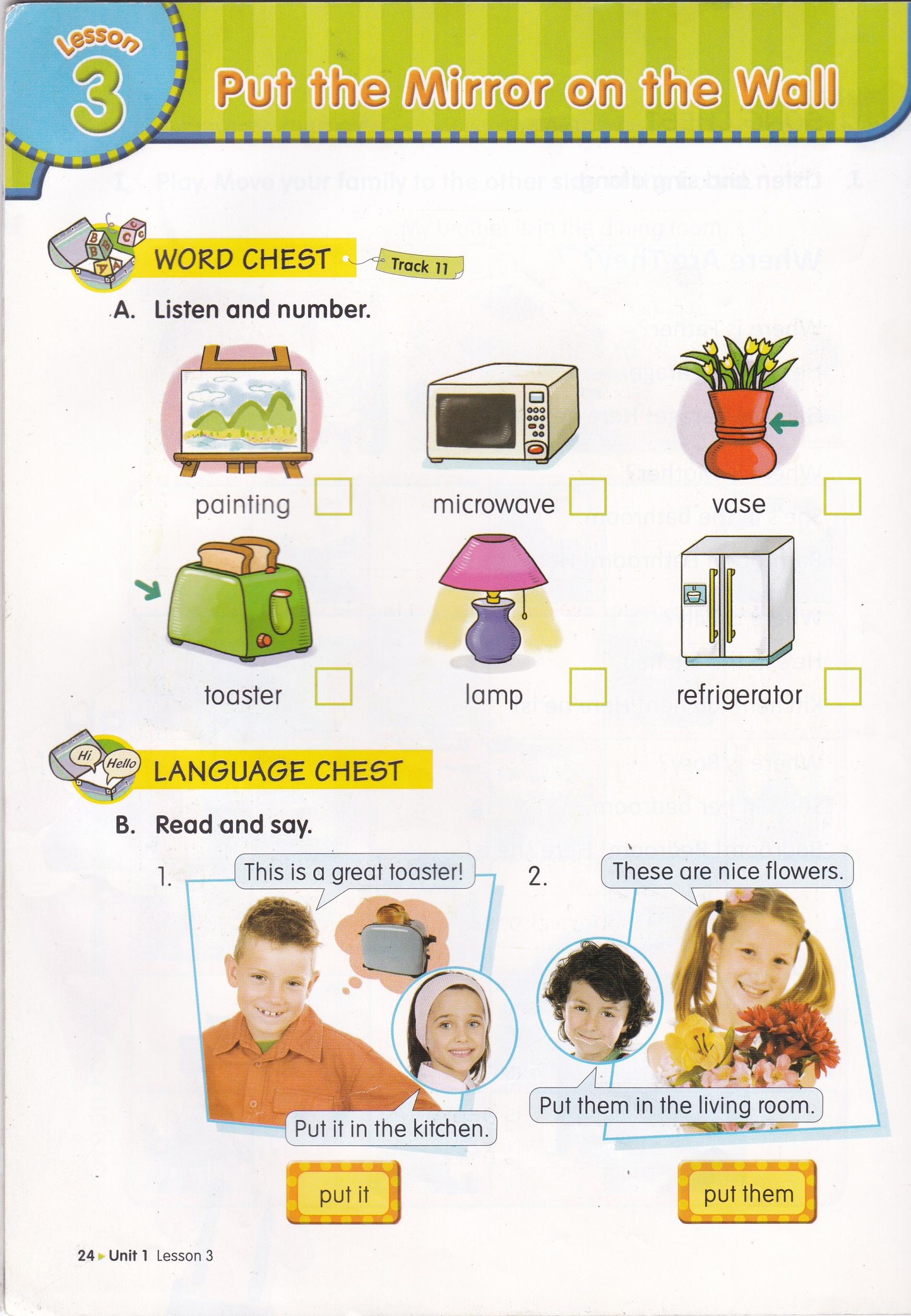 It’s a great toaster.
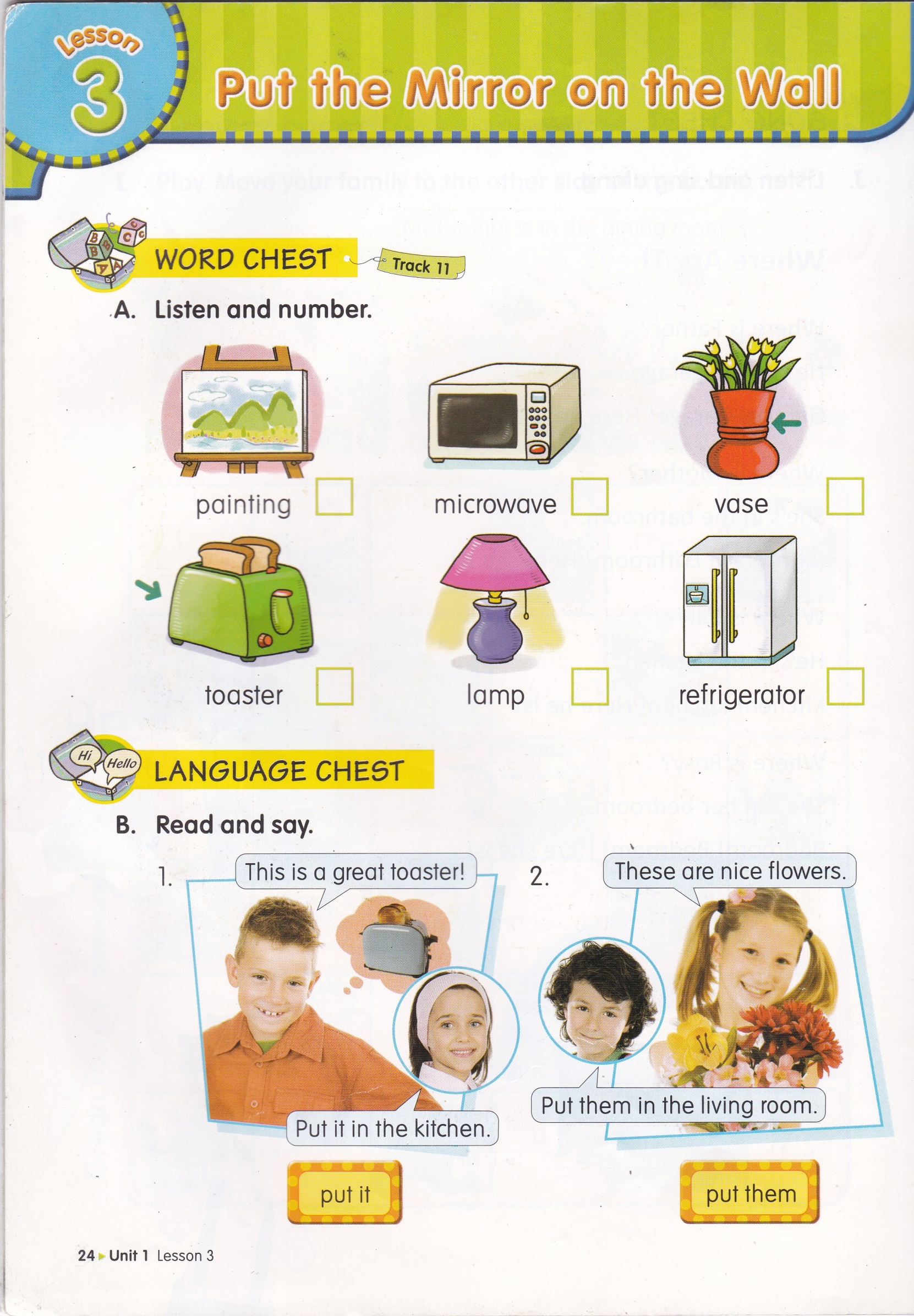 It’s a heavy microwave.
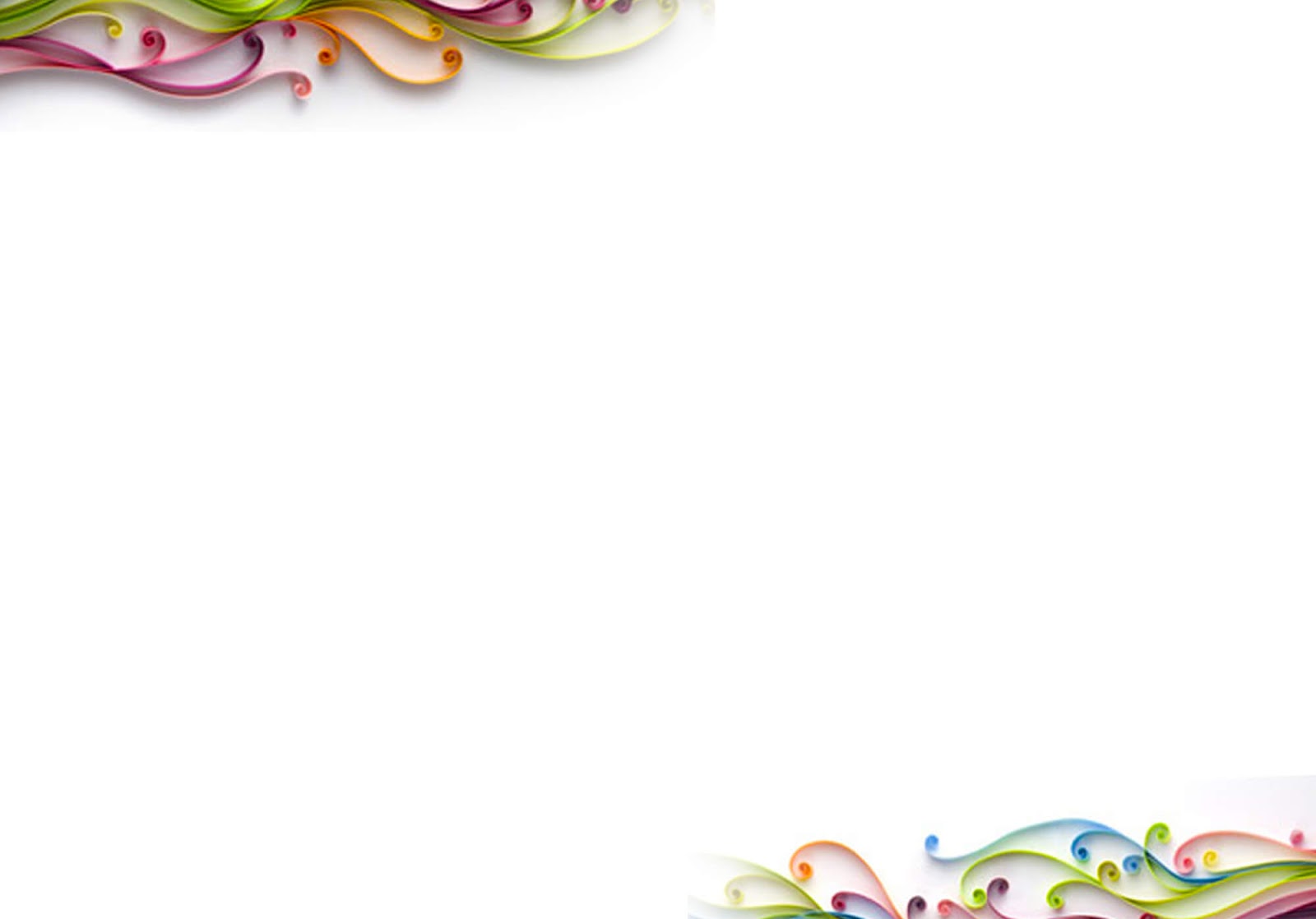 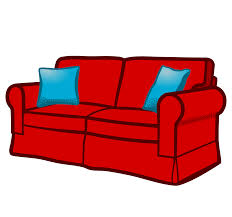 It’s a pretty sofa.
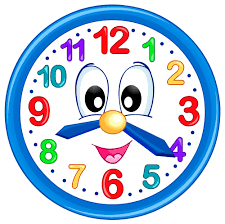 It’s a nice clock.
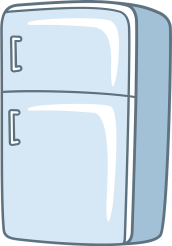 It’s a heavy refrigerator.
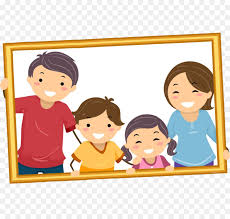 It’s a pretty picture.
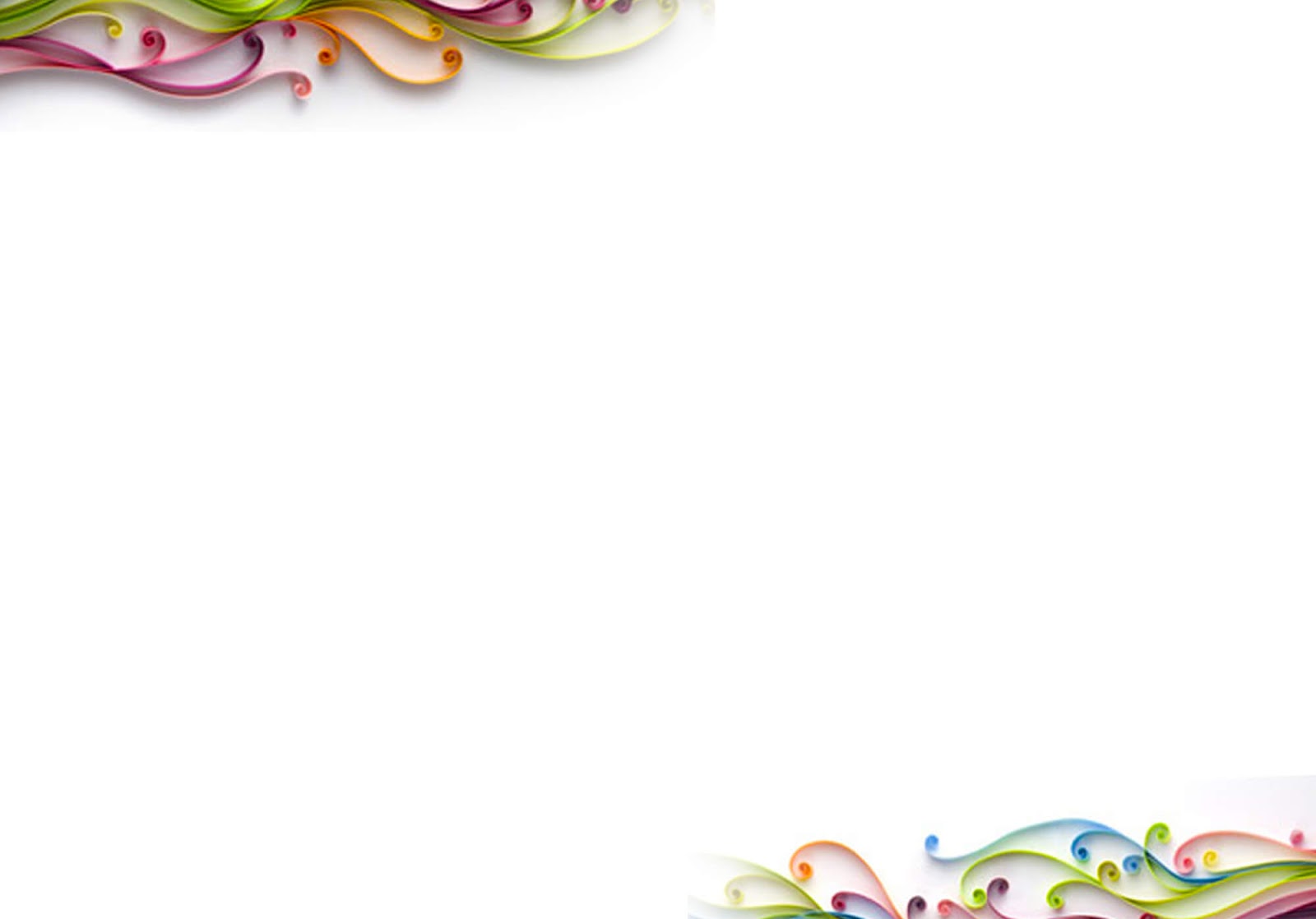 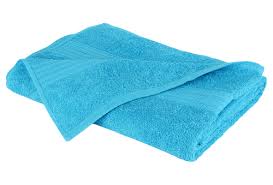 It’s a soft towel.
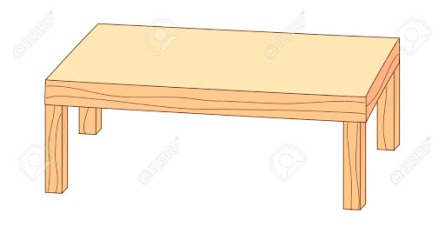 It’s a nice table.
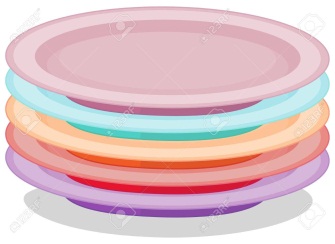 These are clean plates.
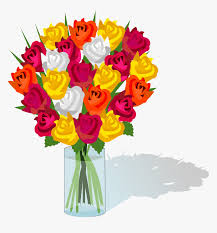 These are beautiful flowers.
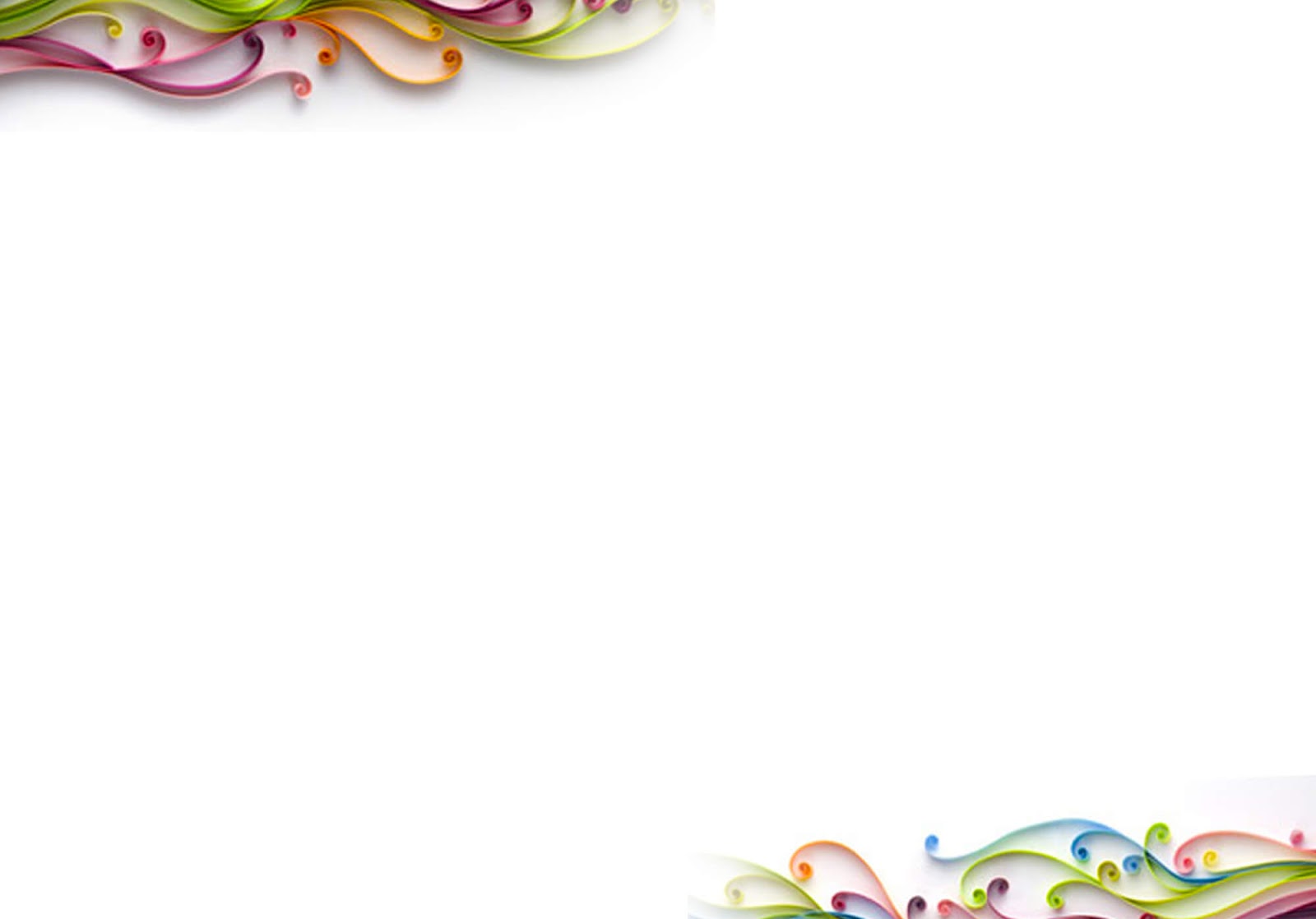 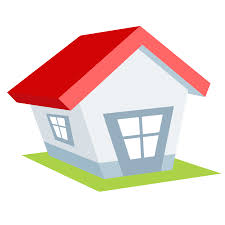 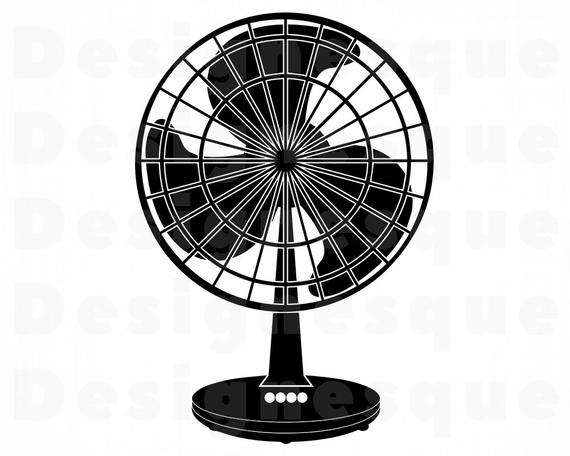 It’s a clean  fan.
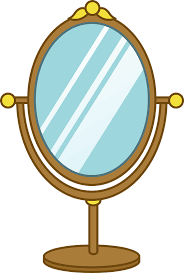 This is a nice mirror.
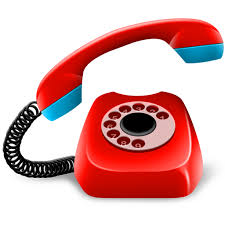 This is a pretty telephone.
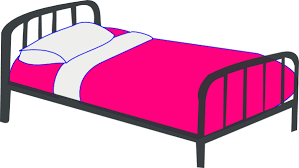 It’s a cute bed.
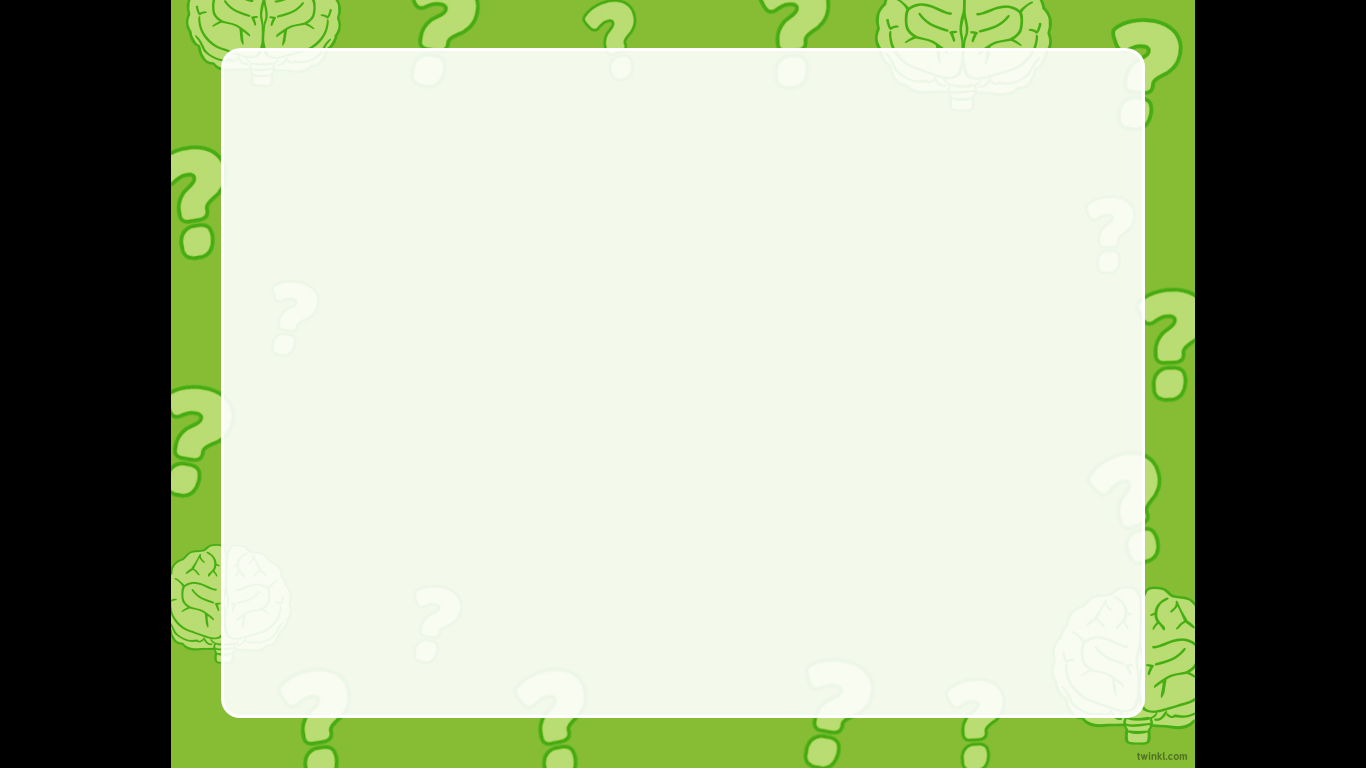 Location
Preposition of Place (Keterangan tempat)
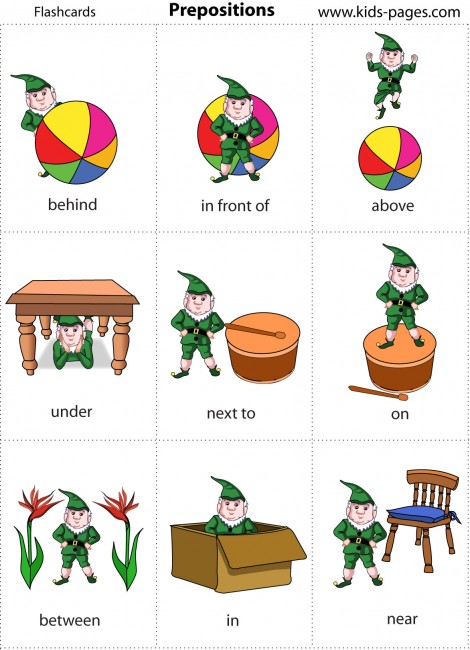 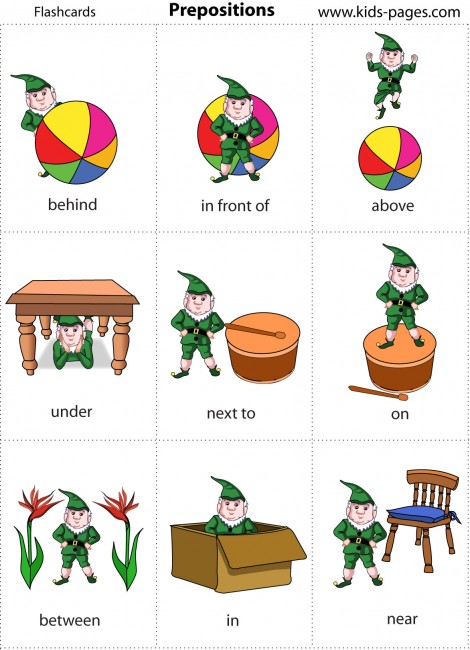 behind
in front of
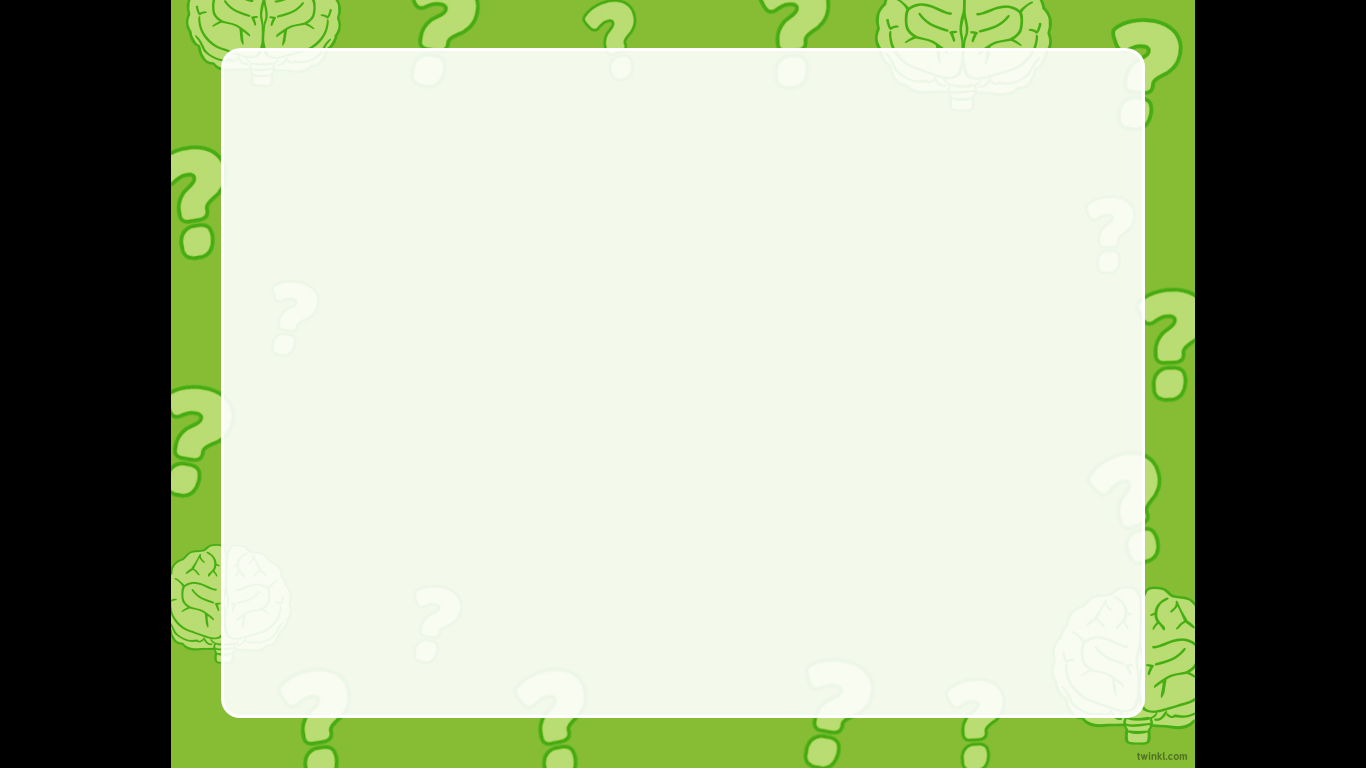 Preposition of Place (Keterangan tempat)
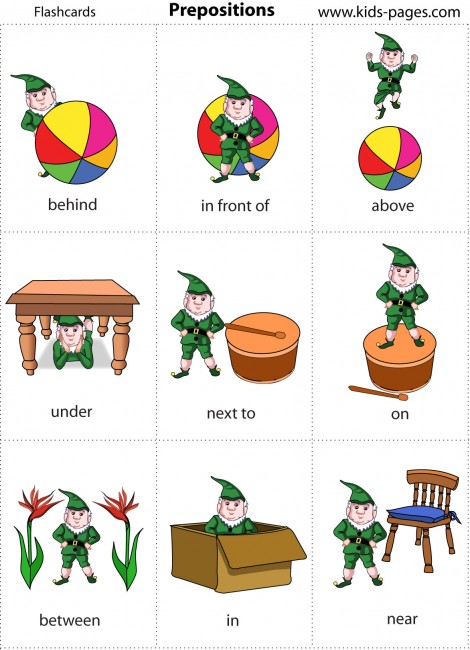 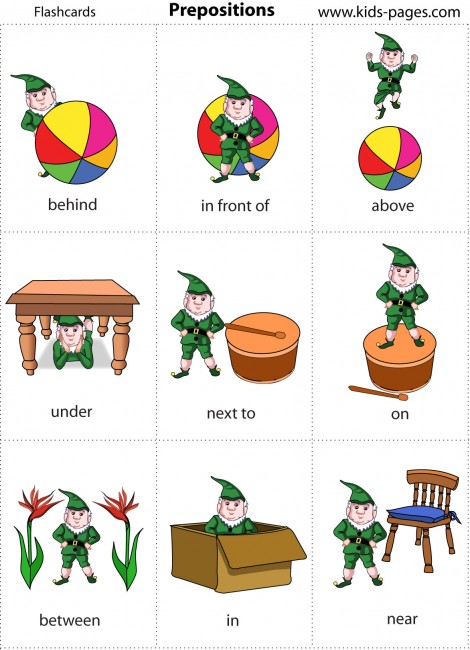 above
under
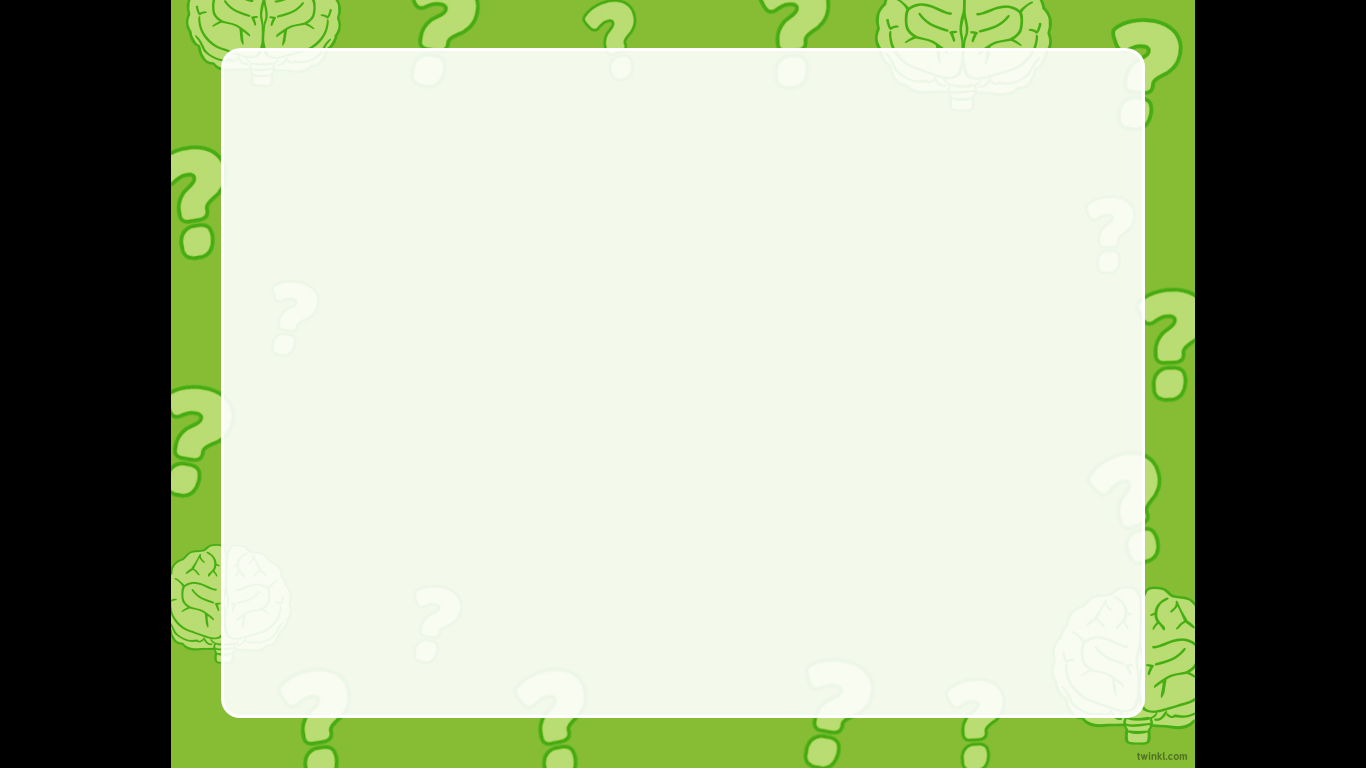 Preposition of Place (Keterangan tempat)
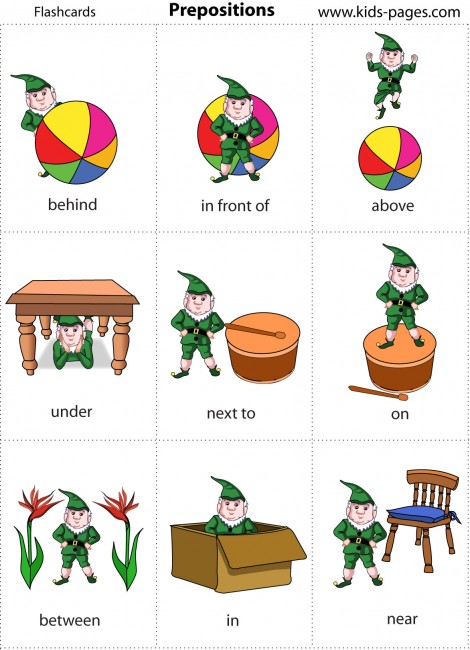 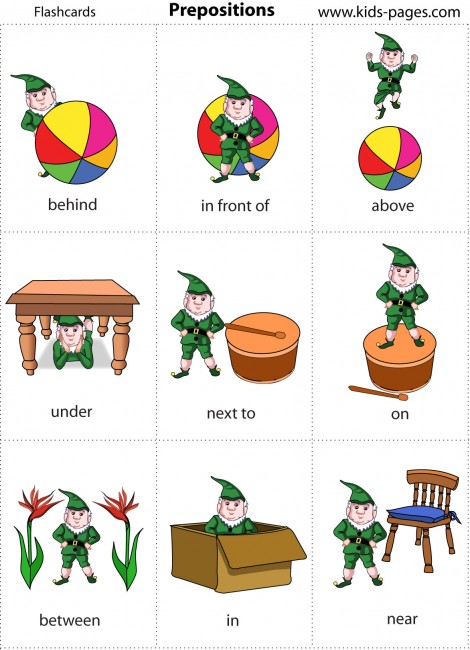 on
in
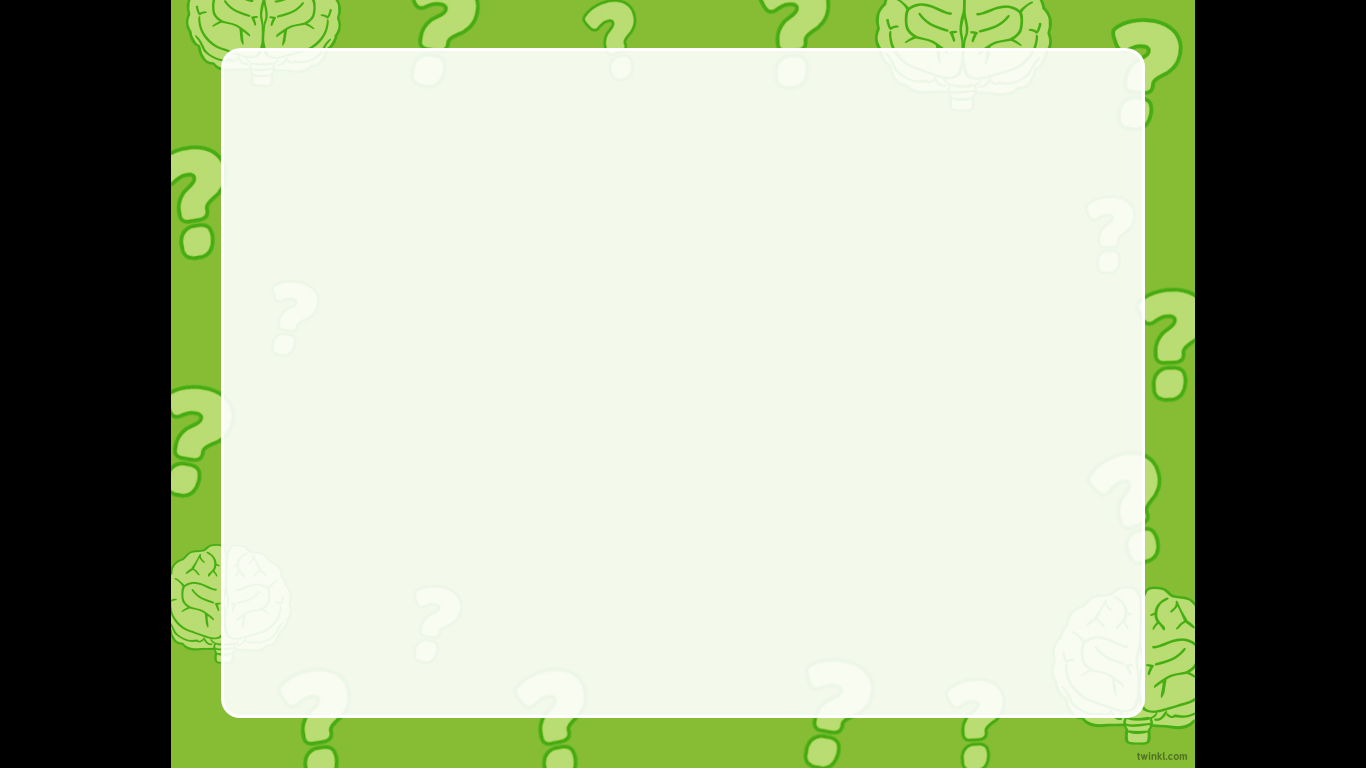 Preposition of Place (Keterangan tempat)
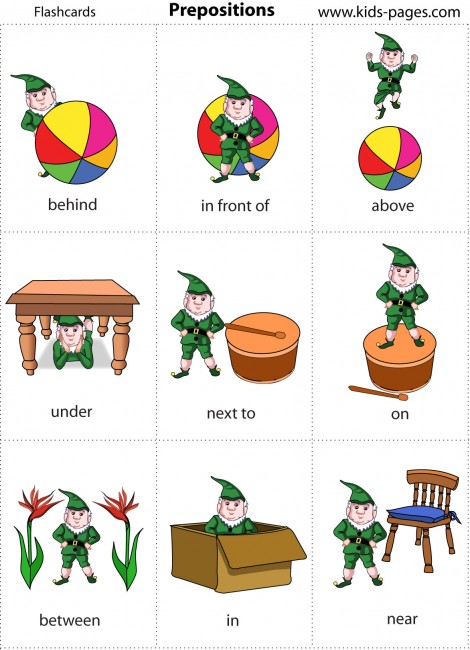 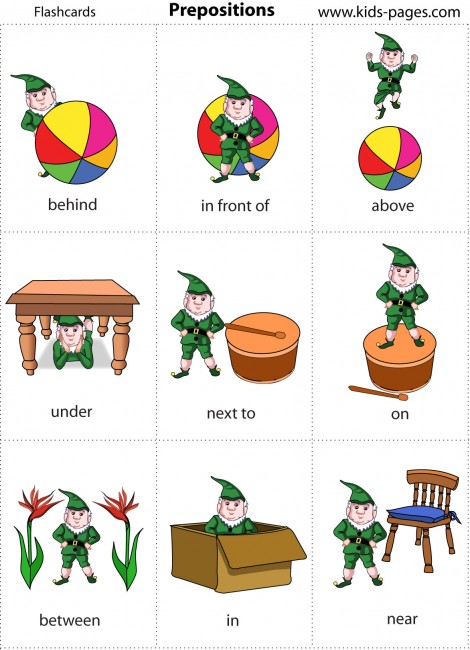 next to
beside
between
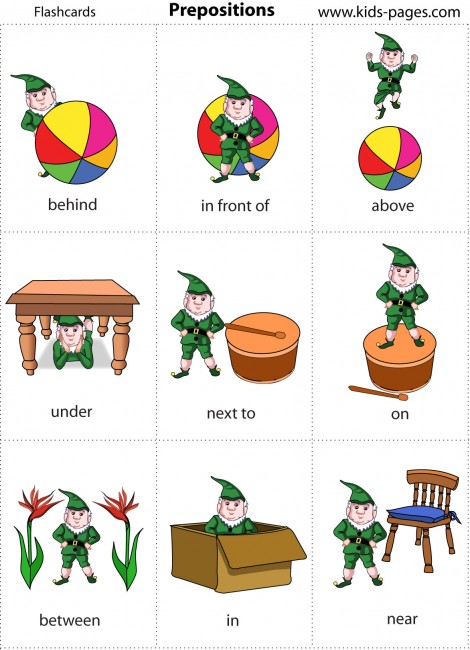 near
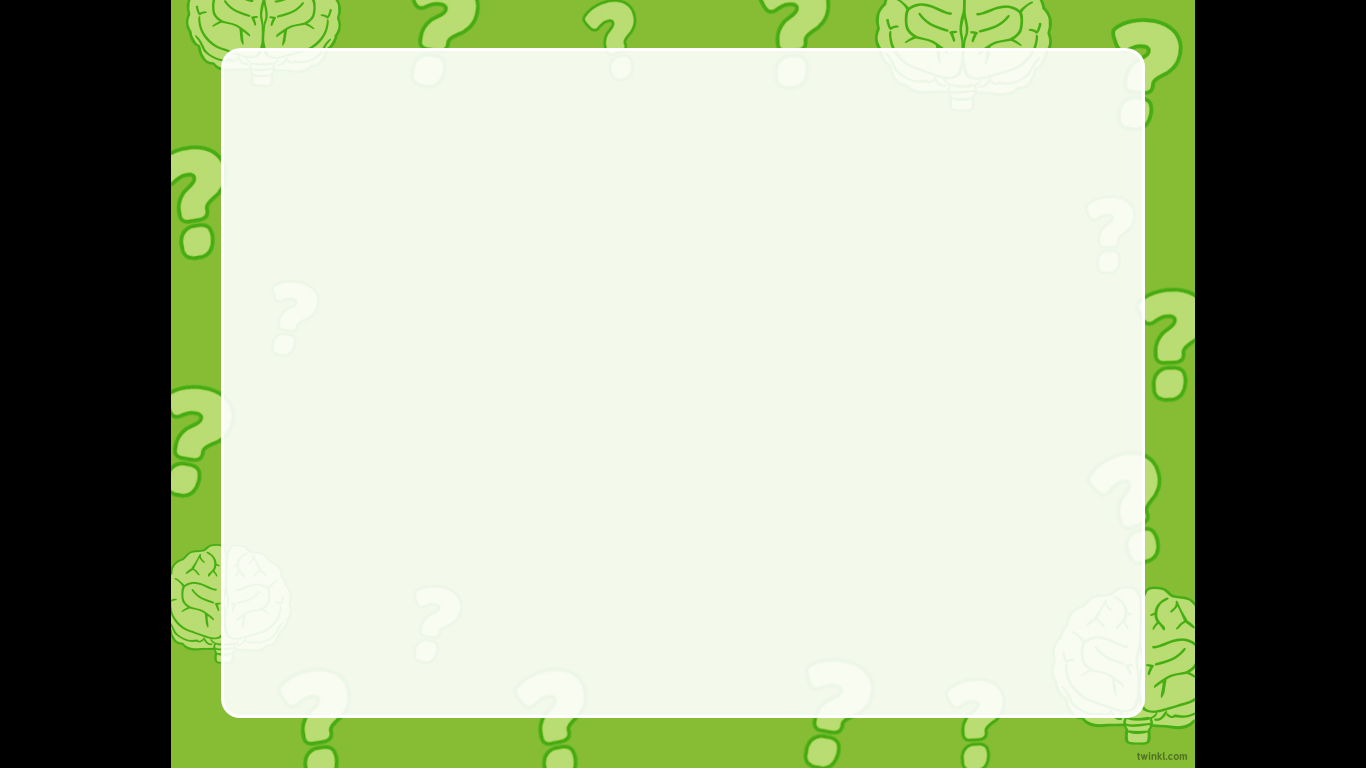 Adjective (Kata Sifat) is used to describe a noun.
beautiful
(cantik/indah)
pretty
(cantik)
nice
(bagus)
light
(ringan)
heavy
(berat)
clean
(bersih)
soft
(lembut)
dirty
(kotor)
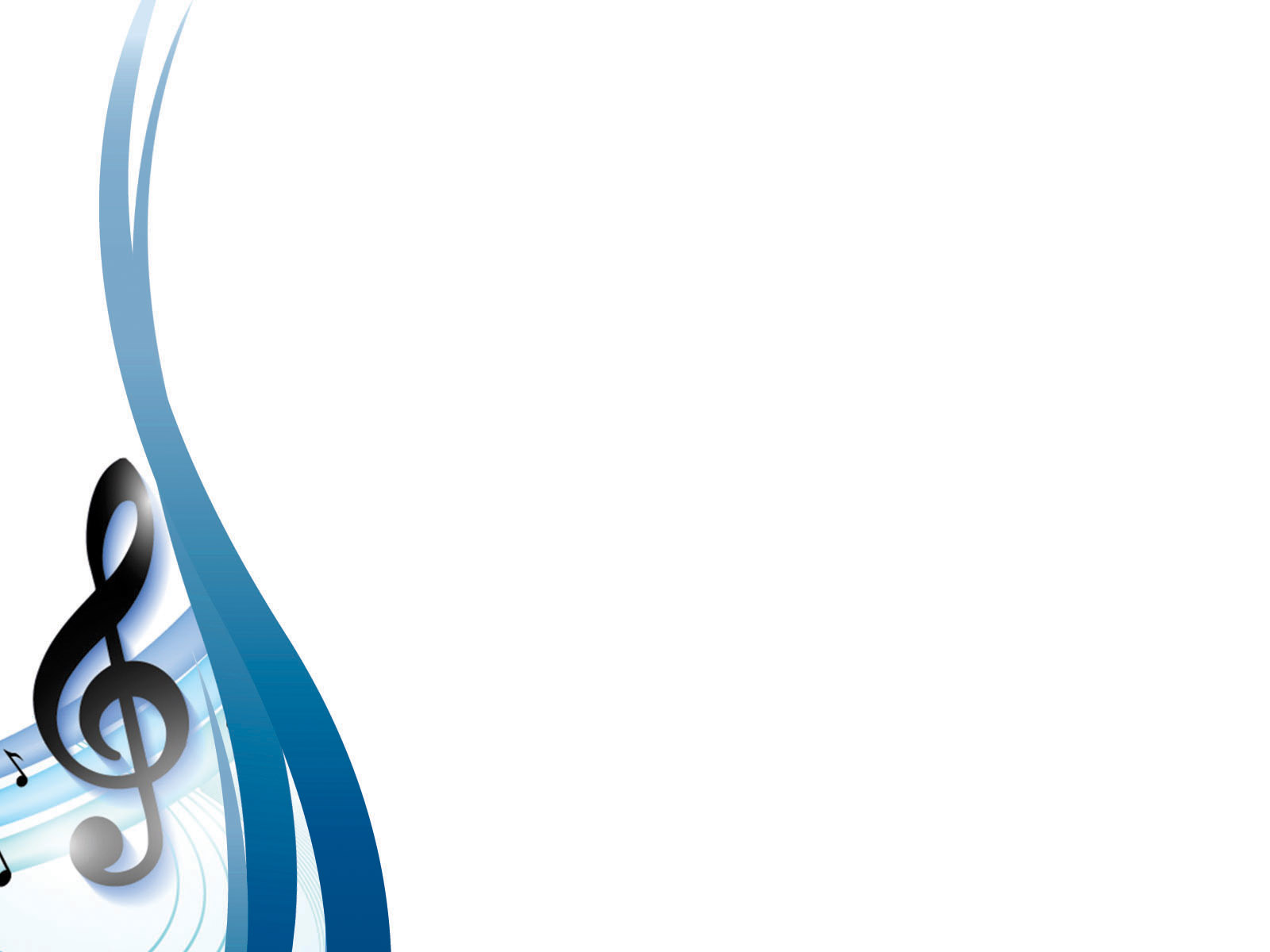 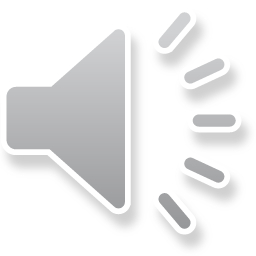 Let’s sing a song!
Put the Mirror on the Wall

Put the mirror on the wall.
On the wall, on the wall in the bedroom.
La! La-la-la!
La! La-la-la!
Put it on the wall in the bedroom.

Put the fan on the table.
On the table, on the table in the living room.
La! La-la-la!
La! La-la-la!
Put it on the table in the living room.
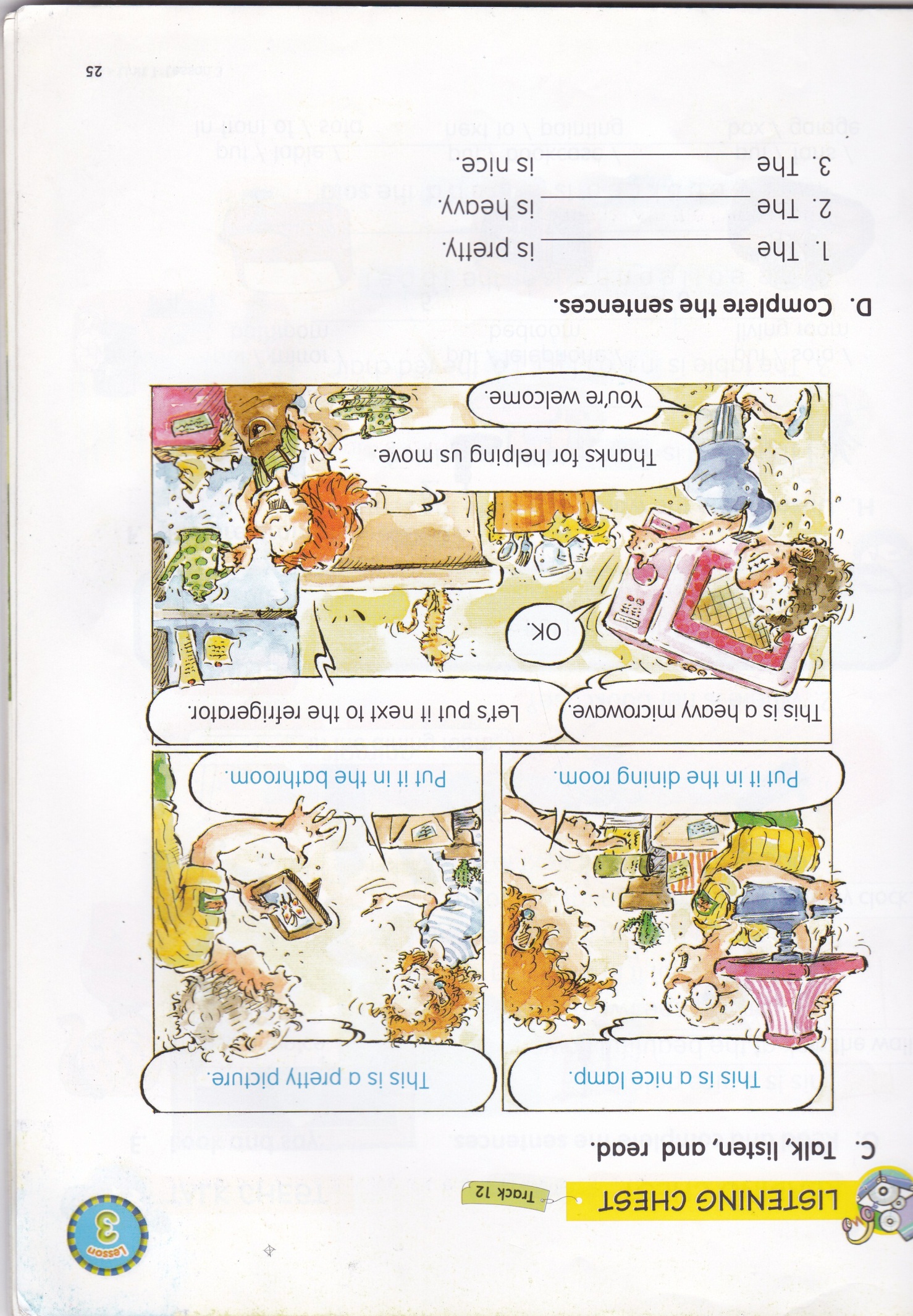 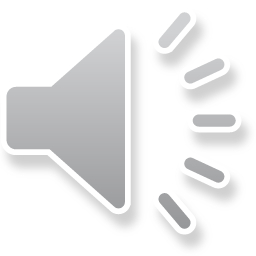 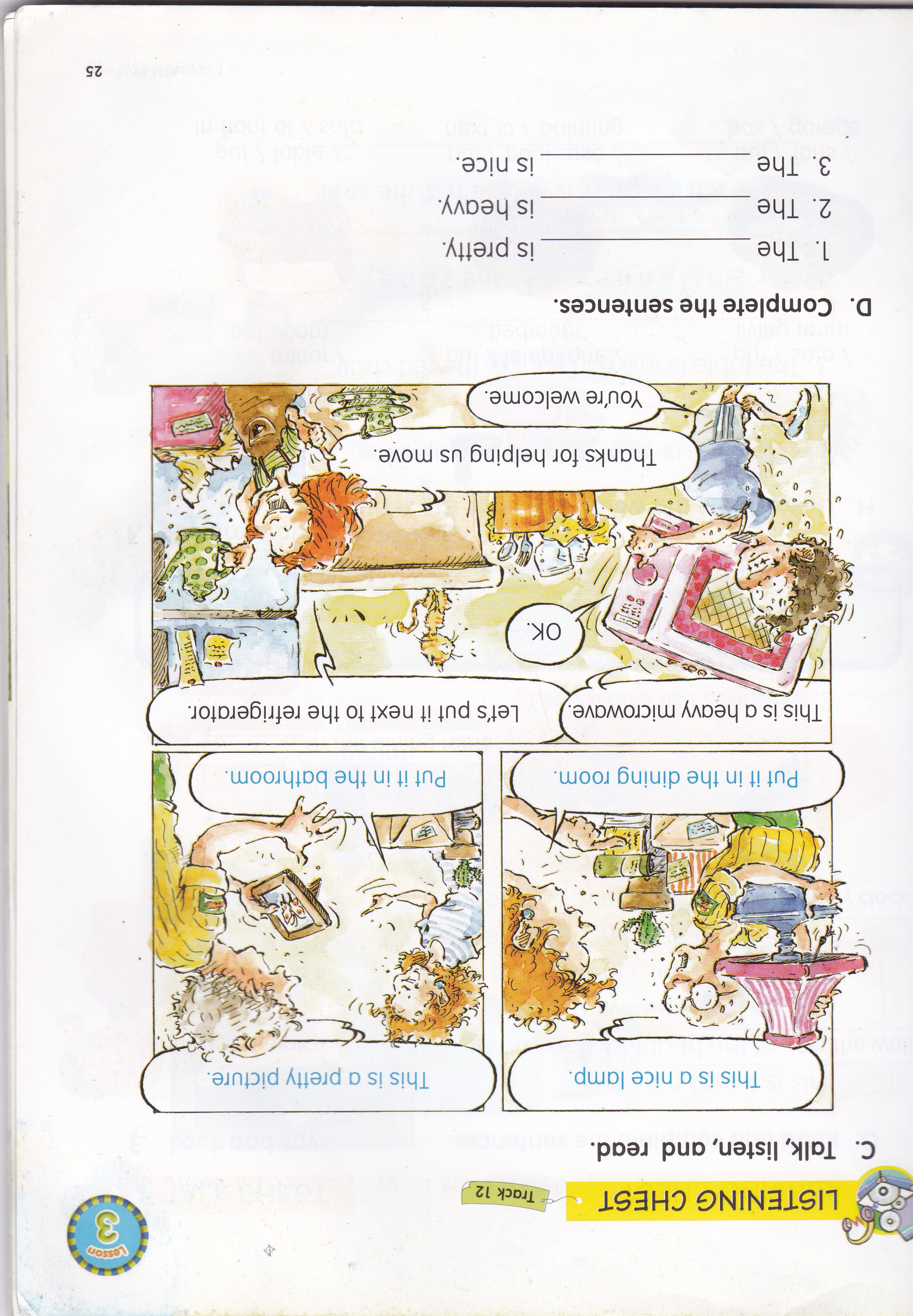 picture
microwave
lamp
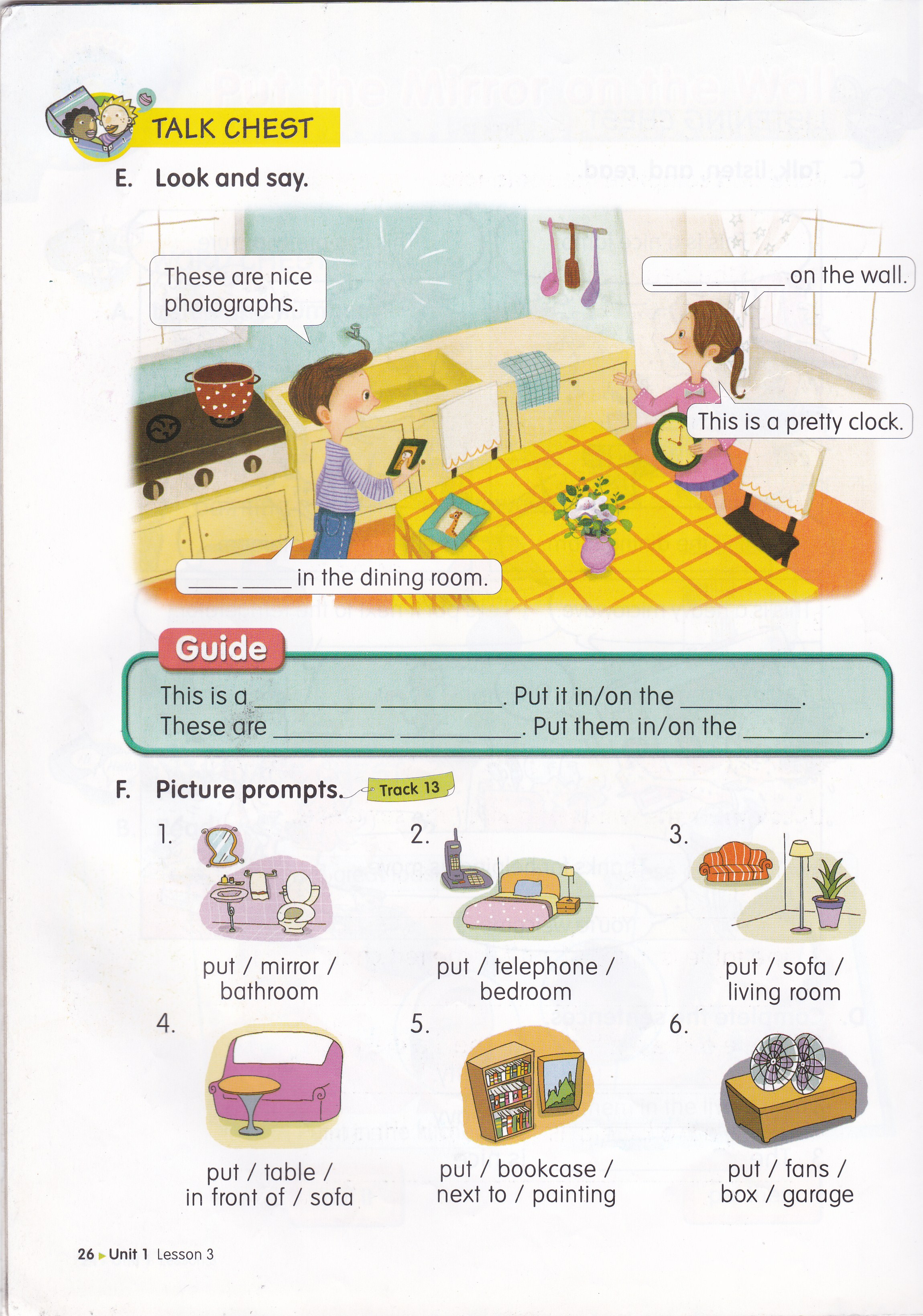 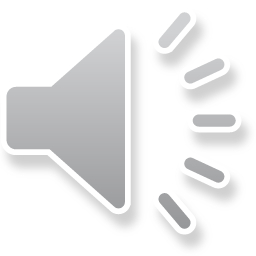 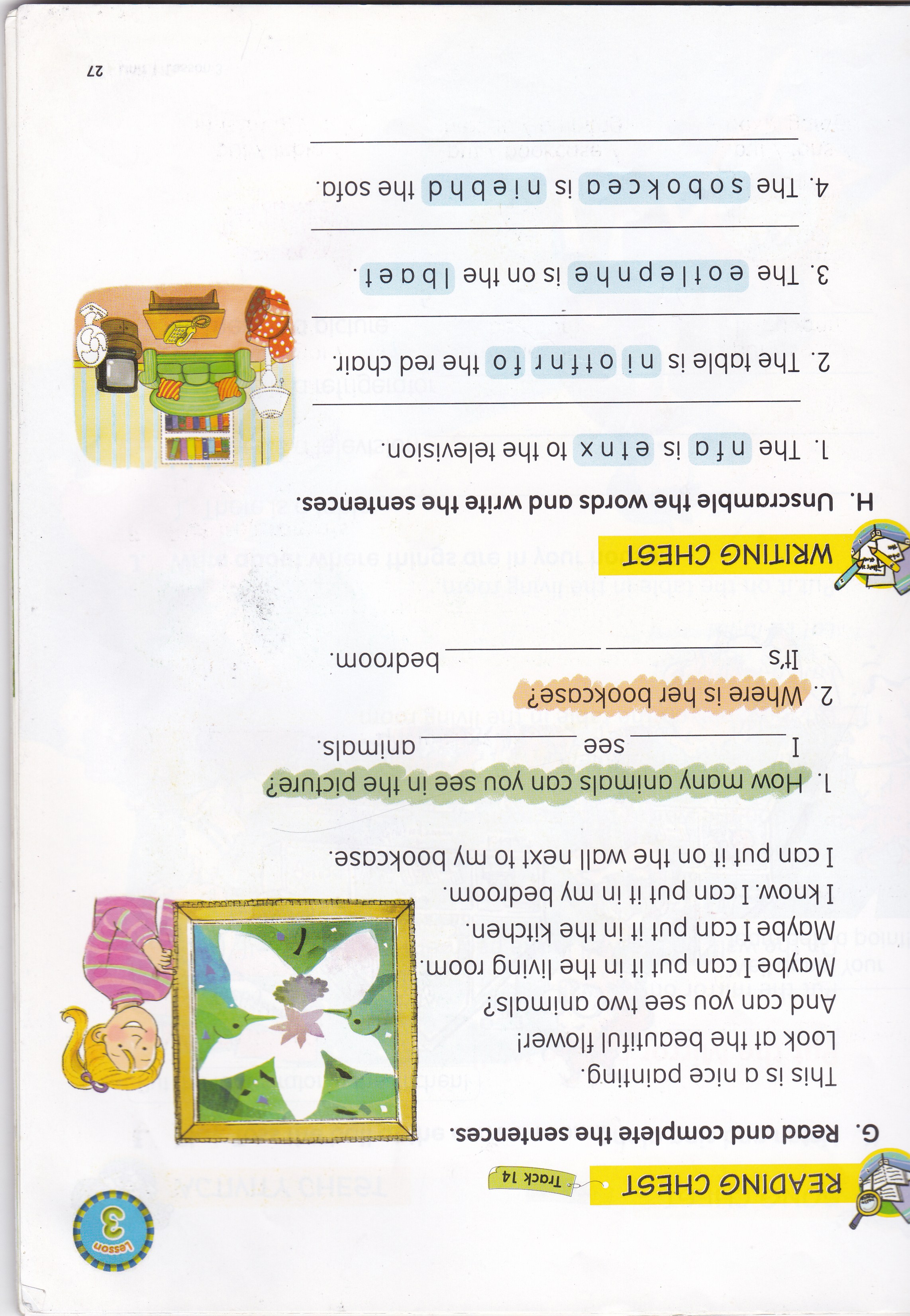 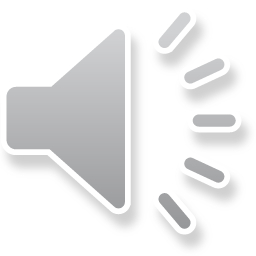 two
can
her
in
Unscramble the sentences
to / next / the / Put / . / bed / lamp / the
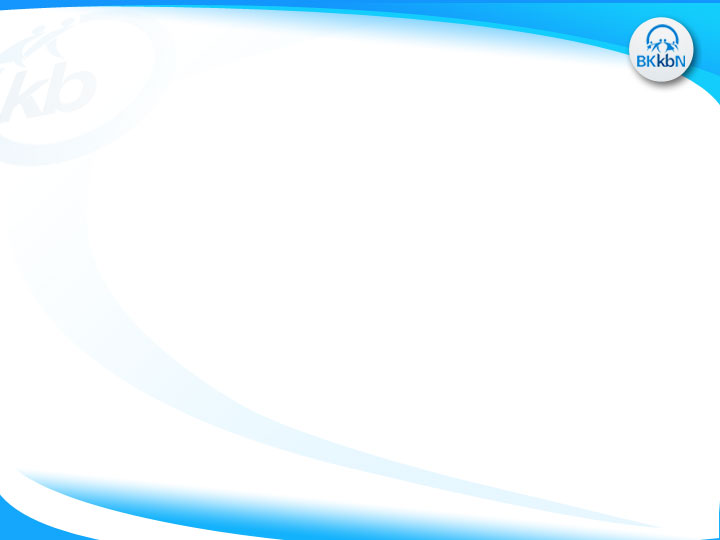 Put the lamp next to the bed.
fan / . / the / on / table / Put / the
Put the fan on the table.
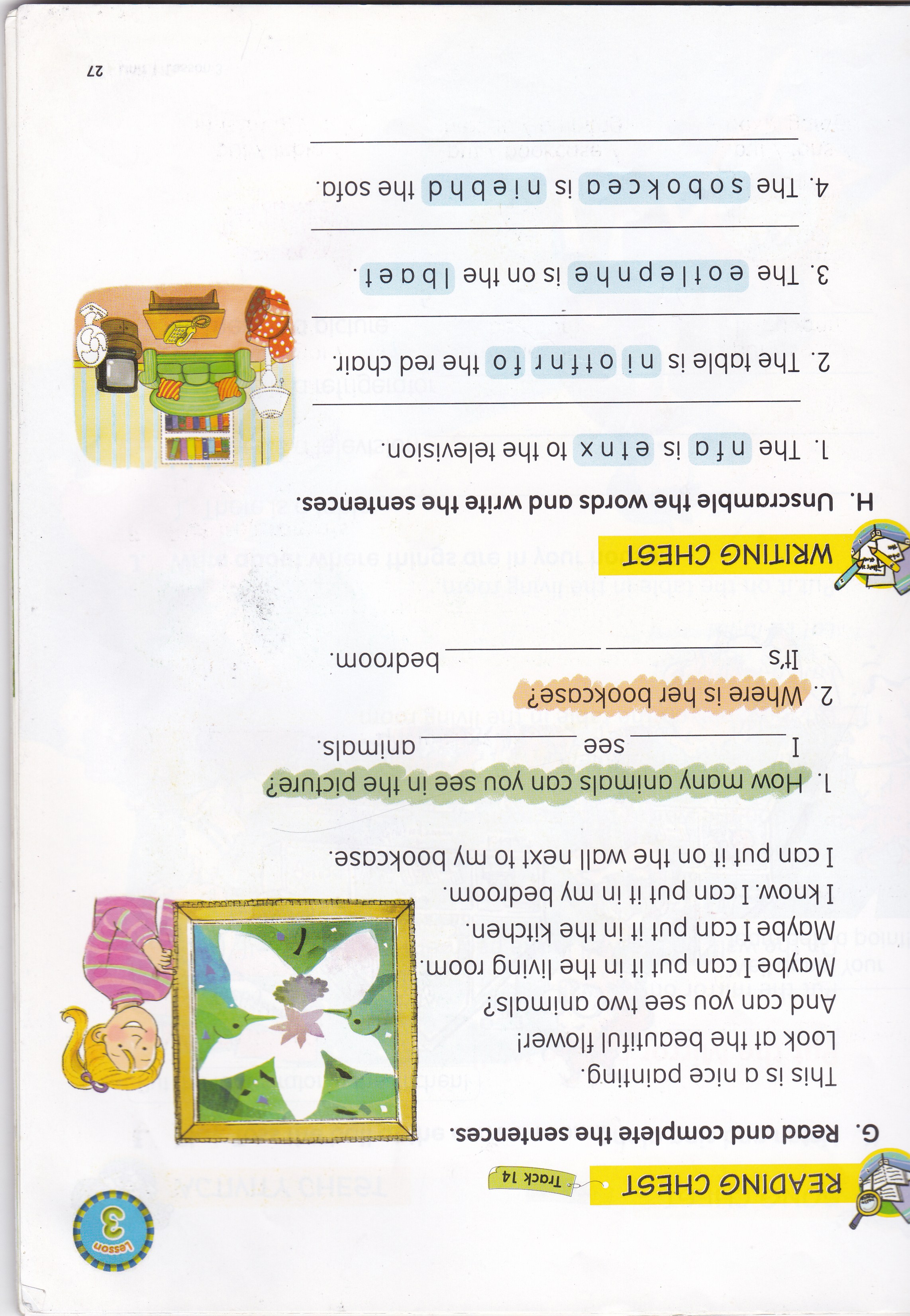 The fan is next to the television.
The table is in front of the red chair.
The telephone is on the table.
The bookcase is behind the sofa.
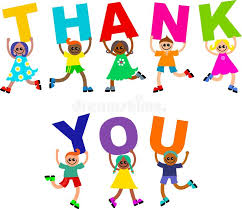